THE BOOK OF
HEBREWS
“We have such a great high priest…”
[Speaker Notes: Unique in the NT
Understand the Bible more holistically (OT & NT)
Hard transition for Jews to make “new and living way” (10.20)
Audience were Christians - they had walked away from the things they did as Jews
Was not easy to live like that and pressure was to come back to old way of life
Arguments are to show why it makes no sense to go back because everything is better under Christ (covenant (18x), sacrifice (17x), priesthood (4x), temple (not mentioned by name but described in great detail), king (8x), sabbath rest (1x), city (4x), brothers (8x), etc.)
Clearly written before the destruction of Jerusalem in AD 70 since he could have made the fact of its destruction the proof of his point that the temple/law was passing away
Shadow in the law, substance in Christ]
HEBREWS Adult Class Schedule Sundays - 4Q 2023
[Speaker Notes: *** Discuss Class Schedule Slide ***

Author:  (Ask Class)
No way of knowing who wrote the letter but early Christians considered it inspired
Not an apostle - “things that we have heard” (2.1), not an eyewitness (compare with Acts 1.22)
Excellent Greek (probably primary language rather than secondary).
Greek in this letter is pristine - written in a tremendous way (work of art)
Some association with Timothy and apostles (13.23-24)
Hebrew audience were likely Hellenistic Jews (Acts 6) - more familiar with Greek language
When quoting the OT the writer uses the Septuagint (Greek translation from Hebrew scripture)
Our OT is translated from Hebrew, Hebrews is quoting from Greek translation of Hebrew scripture
Possible to be Paul but probably not.
Apollos was a Hellenistic Jew who knew Timothy.  Well educated Jew from Alexandria who could speak well. (Acts 18.24, I Corinthians 3.4-6)
“Word of exhortation” (Hebrews 13.22) - much like saying a sermon (similar to Deuteronomy)
Arguments made then appeal based on the argument:  If/then (12.8), therefore (21x)]
Author of Hebrews
Not an apostle (2.1)
Excellent Greek
Used Septuagint
Knew Timothy & Apostles (13.23-24)
“Word of Exhortation” (13.22)
Audience Hellenistic Jews (Acts 6)
Compelling Arguments/Logic then Appeal made (If/then 12.8, therefore 21x)
Holistic Understanding of Old & New Testament
Themes
Jesus is our High Priest
Jesus “solidarity” with us as sinners (sympathetic)
Power of the death of Jesus
OT shadows and NT substance (types/anti-types)
Christ’s Church is a pilgrim church
Drawing near to God
“Faltering of the Faithful”
HEBREWS    “WE HAVE SUCH A HIGH PRIEST” (8:1)
JESUS Superior to Institutions
JESUS Superior to Individuals
JESUS’ Superior Life
10) ASSURANCE of Faith
	“Draw Near”
           11) EXAMPLES of Faith
                   Learn
       12) ENDURANCE of Faith
                 “Endure”
   13) WORKING of Faith
               “Love”
1) DIVINE Priest
   2) SYMPATHETIC Priest
   3) DELIVERING Priest
   4) CONQUERING Priest
   5) PERFECT Priest
6-7) ETERNAL Priest
BETTER...
8) COVENANT
      9) TABERNACLE
   10) SACRIFICE
1 - 7	         	                                   8 - 1018             	          1019 - 13
WE HAVE
Such a High Priest
SINCE WE HAVE,
LET US. . .
WHAT WE HAVE. . .
1
2
3
SON of GOD
SON of MAN
THE NEW &
LIVING WAY
JESUS
THE GREAT HIGH PRIEST
EXHORTATION
INSTRUCTION
Credit:  Andy Cantrell
Jews Respected, Honored, Esteemed
Yahweh/God/LORD
Angels (Ch 1)
Abraham (11x - 2.16, 6.15, Ch 7, 11.8-12, 17-19)
Moses (12x - Ch 3, 7.14, 8.5,9.19, 10.28, 11.23-29, 12.21)
Sabbath/Rest (12x – 3.11,18,4.1-11)
Levitical Priesthood (35x)
Law (14x – Ch 7 – Ch 10)
Covenant (17x – 7.22 – 10.29, 12.24, 13.20)
Holy Place (9x – 8.2, Ch 9, 10.19, 13.11)
Heroes of Faith (Ch 11)
Chapter 1
DIVINE Priest – Son of God
THE BOOK OF
“We have such a great high priest…”
HEBREWS
Chapter 2
SYMPATHETIC Priest – Son of Man
THE BOOK OF
“We have such a great high priest…”
HEBREWS
HEBREWS    “WE HAVE SUCH A HIGH PRIEST” (8:1)
JESUS Superior to Institutions
JESUS Superior to Individuals
JESUS’ Superior Life
10) ASSURANCE of Faith
	“Draw Near”
           11) EXAMPLES of Faith
                   Learn
       12) ENDURANCE of Faith
                 “Endure”
   13) WORKING of Faith
               “Love”
1) DIVINE Priest
   2) SYMPATHETIC Priest
   3) DELIVERING Priest
   4) CONQUERING Priest
   5) PERFECT Priest
6-7) ETERNAL Priest
BETTER...
8) COVENANT
      9) TABERNACLE
   10) SACRIFICE
1 - 7	         	                                   8 - 1018             	          1019 - 13
WE HAVE
Such a High Priest
SINCE WE HAVE,
LET US. . .
WHAT WE HAVE. . .
1
2
3
SON of GOD
SON of MAN
THE NEW &
LIVING WAY
JESUS
THE GREAT HIGH PRIEST
EXHORTATION
INSTRUCTION
Credit:  Andy Cantrell
Chapter 3
DELIVERING Priest
THE BOOK OF
“We have such a great high priest…”
HEBREWS
Similarities: Moses and Jesus
BOTH….
Appointed by God
Worthy of Glory
Faithful to God
Responsible for God’s House
Mediator’s of God’s revelation to His people
Contrasts: Moses and Jesus
MOSES
Worthy of Glory (Numbers 12), (3.3)
Faithful Member of God’s House (3.2)
Faithful Servant in God’s House (3.5)
Spoke of a Prophet to Come Like Him (Deut.18.15-19)
JESUS
Worthy of More Glory (3.3)
Faithful Builder of God’s House (3.4)
Faithful Son over God’s House (3.6)
Fulfillment as the Prophet to Come
HEBREWS    “WE HAVE SUCH A HIGH PRIEST” (8:1)
JESUS Superior to Institutions
JESUS Superior to Individuals
JESUS’ Superior Life
10) ASSURANCE of Faith
	“Draw Near”
           11) EXAMPLES of Faith
                   Learn
       12) ENDURANCE of Faith
                 “Endure”
   13) WORKING of Faith
               “Love”
1) DIVINE Priest
   2) SYMPATHETIC Priest
   3) DELIVERING Priest
   4) CONQUERING Priest
   5) PERFECT Priest
6-7) ETERNAL Priest
BETTER...
8) COVENANT
      9) TABERNACLE
   10) SACRIFICE
1 - 7	         	                                   8 - 1018             	          1019 - 13
WE HAVE
Such a High Priest
SINCE WE HAVE,
LET US. . .
WHAT WE HAVE. . .
1
2
3
SON of GOD
SON of MAN
THE NEW &
LIVING WAY
JESUS
THE GREAT HIGH PRIEST
EXHORTATION
INSTRUCTION
Credit:  Andy Cantrell
Chapter 4  
CONQUERING Priest
THE BOOK OF
“We have such a great high priest…”
HEBREWS
Word of God
Power…
To Create (11.3)
To Sustain (1.3)
To Prove (2.3-4)
To Save (2.3)
Active…
Piercing (4.12)
Discerning (4.12)
Chapter 5  
PERFECT Priest
THE BOOK OF
“We have such a great high priest…”
HEBREWS
HEBREWS    “WE HAVE SUCH A HIGH PRIEST” (8:1)
JESUS Superior to Institutions
JESUS Superior to Individuals
JESUS’ Superior Life
10) ASSURANCE of Faith
	“Draw Near”
           11) EXAMPLES of Faith
                   Learn
       12) ENDURANCE of Faith
                 “Endure”
   13) WORKING of Faith
               “Love”
1) DIVINE Priest
   2) SYMPATHETIC Priest
   3) DELIVERING Priest
   4) CONQUERING Priest
   5) PERFECT Priest
6-7) ETERNAL Priest
BETTER...
8) COVENANT
      9) TABERNACLE
   10) SACRIFICE
1 - 7	         	                                   8 - 1018             	          1019 - 13
WE HAVE
Such a High Priest
SINCE WE HAVE,
LET US. . .
WHAT WE HAVE. . .
1
2
3
SON of GOD
SON of MAN
THE NEW &
LIVING WAY
JESUS
THE GREAT HIGH PRIEST
EXHORTATION
INSTRUCTION
Credit:  Andy Cantrell
Chapter 6-7  
ETERNAL Priest
THE BOOK OF
“We have such a great high priest…”
HEBREWS
Differences between Levitical High Priests and Jesus the High Priest
Source:  ESV Study Bible
HEBREWS    “WE HAVE SUCH A HIGH PRIEST” (8:1)
JESUS Superior to Institutions
JESUS Superior to Individuals
JESUS’ Superior Life
10) ASSURANCE of Faith
	“Draw Near”
           11) EXAMPLES of Faith
                   Learn
       12) ENDURANCE of Faith
                 “Endure”
   13) WORKING of Faith
               “Love”
1) DIVINE Priest
   2) SYMPATHETIC Priest
   3) DELIVERING Priest
   4) CONQUERING Priest
   5) PERFECT Priest
6-7) ETERNAL Priest
BETTER...
8) COVENANT
      9) TABERNACLE
   10) SACRIFICE
1 - 7	         	                                   8 - 1018             	          1019 - 13
WE HAVE
Such a High Priest
SINCE WE HAVE,
LET US. . .
WHAT WE HAVE. . .
1
2
3
SON of GOD
SON of MAN
THE NEW &
LIVING WAY
JESUS
THE GREAT HIGH PRIEST
EXHORTATION
INSTRUCTION
Credit:  Andy Cantrell
Chapter 8  
Better COVENANT
THE BOOK OF
“We have such a great high priest…”
HEBREWS
Contrasts: Old and New Covenants
OLD
Only house of Israel and Judah after they left Egypt
Covenant of Law
Exclusive
Physical Nation
Natural Birth - Divine Selection as Nation
Covenant of Circumcision @ 8 days old, then taught to know the LORD
Remembrance of Sin (10.3)
Impossible to Remove Sins (10.4)
NEW
Universal
Covenant of Faith & Grace 
Evangelistic
Spiritual Individuals
Spiritual Birth - New Creation - Individuals Offer themselves willingly
Covenant of Baptism - know the LORD before entering covenant (Col 2.11-13)
Sins Remembered No More (8.12)
Complete Remission of Sins (Acts 2.38, 3.19, Mt 26.28)
New Covenant
“Who has made us sufficient to be ministers of a new covenant, not of the letter but of the Spirit.  For the letter kills, but the Spirit gives life.”

- 2 Corinthians 3.6
New Covenant
“But their minds were hardened. For to this day, when they read the old covenant, the same veil remains unlifted, because only through Christ is it taken away.”

- 2 Corinthians 3.14
New Covenant
“For this is my blood of the covenant, which is poured out for the forgiveness of sins.”

- Matthew 26.28
HEBREWS    “WE HAVE SUCH A HIGH PRIEST” (8:1)
JESUS Superior to Institutions
JESUS Superior to Individuals
JESUS’ Superior Life
10) ASSURANCE of Faith
	“Draw Near”
           11) EXAMPLES of Faith
                   Learn
       12) ENDURANCE of Faith
                 “Endure”
   13) WORKING of Faith
               “Love”
1) DIVINE Priest
   2) SYMPATHETIC Priest
   3) DELIVERING Priest
   4) CONQUERING Priest
   5) PERFECT Priest
6-7) ETERNAL Priest
BETTER...
8) COVENANT
      9) TABERNACLE
   10) SACRIFICE
1 - 7	         	                                   8 - 1018             	          1019 - 13
WE HAVE
Such a High Priest
SINCE WE HAVE,
LET US. . .
WHAT WE HAVE. . .
1
2
3
SON of GOD
SON of MAN
THE NEW &
LIVING WAY
JESUS
THE GREAT HIGH PRIEST
EXHORTATION
INSTRUCTION
Credit:  Andy Cantrell
Chapter 9  
Better TABERNACLE
THE BOOK OF
“We have such a great high priest…”
HEBREWS
Altar of Burnt Offering
Sacrifice for Sins

“But when Christ had offered for all time a single sacrifice for sins, he sat down at the right hand of God.”

- Hebrews 10.12
Wash at Bronze Laver
Cleansing

“And now why do you wait?  Rise and be baptized and wash away your sins, calling  on his name.”

- Acts 22.16
Holy Place
Priests Only

“As you come to him, a living stone rejected by men but in the sight of God chosen and precious, you yourselves like living stones are being built up as a spiritual house, to be a holy priesthood, to offer spiritual sacrifices acceptable to God through Jesus Christ.”

- I Peter 2.4-5
Table of Showbread
Food for Priests

“Jesus said to them, ‘I am the bread of life; whoever comes to me shall not hunger, and whoever believes in me shall never thirst.’”

- John 6.35
Lamp Stand
Light for Priests

“Again Jesus spoke to them saying, ‘I am the light of the world.  Whoever follows me will not walk in darkness, but will have the light of life.’”

- John 8.12
Lamp Stand
Light for Priests

“… you have abandoned the love you had at first.  Remember therefore from where you have fallen; repent, and do the works you did at first.  If not, I will come to you and remove your lampstand from its place, unless you repent.”

- Revelation 2.4-5
Most Holy Place
Altar of Incense

“And when they had taken the scroll, the four living creatures and the twenty-four elders fell down before the Lamb, each holding a harp, and a golden bowl of incense, which are the prayers of the saints.”

- Revelation 5.8
Most Holy Place
Altar of Incense

“And another angel came and stood at the altar with a golden censer, and he was given much incense to offer with the prayers of all the saints on the golden altar before the throne, and the smoke of the incense, with the prayers of the saints, rose before God from the hand of the angel.”

- Revelation 8.3-4
Most Holy Place
Mercy Seat – God’s Presence

“And you shall hang the veil from the clasps, and bring the ark of the testimony in there within the veil.  And the veil shall separate for you the Holy Place from the Most Holy.  You shall put the mercy seat on the ark of the testimony in the Most Holy Place.”

- Exodus 26.33-34
Most Holy Place
Mercy Seat – God’s Presence

“and the LORD said to Moses, ‘Tell Aaron your brother not to come at any time into the Holy Place inside the veil, before the mercy seat that is on the ark, so that he may not die.  For I will appear in the cloud over the mercy seat.’”

- Leviticus 16.2
Veil
Separated the Holy from the Most Holy

“And the curtain of the temple was torn in two, from top to bottom.”

- Mark 15.38
Veil
Separated the Holy from the Most Holy

“Therefore, brothers, since we have confidence to enter the holy places by the blood of Jesus, by the new and living way that he opened for us through the curtain, that is, through his flesh…”

- Hebrews 10.19-20
Veil
Separated the Holy from the Most Holy



** Read 2 Corinthians 3.12-18 **
Summary of Types
OLD
Altar of Burnt Offering – Sacrifice for Sins
Wash at Bronze Laver - Cleansing
Holy Place – Priests Only
Table of Showbread
Lamp Stand

Altar of Incense
Veil

Most Holy Place – Mercy Seat
NEW
Christ (Heb. 10.12)
Baptism (Acts 22.16, I Cor. 6.11, Eph. 5.26)
Church – Kingdom of Priests (Exodus 19.6, I Peter 2.4-5)
Jesus – Bread of Life (John 6.35)
Light of the World (John 8.12, Rev. 2.1-5)
Prayers of the Saints (Rev. 5.8, 8.3-4)
Flesh of Christ (2 Cor. 3.12-18, Heb. 10.19-20)
God’s Presence – Jesus as Forerunner in Heaven (Ex. 26.33-34, Lev. 16.2, Heb. 6.20)
HEBREWS    “WE HAVE SUCH A HIGH PRIEST” (8:1)
JESUS Superior to Institutions
JESUS Superior to Individuals
JESUS’ Superior Life
10) ASSURANCE of Faith
	“Draw Near”
           11) EXAMPLES of Faith
                   Learn
       12) ENDURANCE of Faith
                 “Endure”
   13) WORKING of Faith
               “Love”
1) DIVINE Priest
   2) SYMPATHETIC Priest
   3) DELIVERING Priest
   4) CONQUERING Priest
   5) PERFECT Priest
6-7) ETERNAL Priest
BETTER...
8) COVENANT
      9) TABERNACLE
   10) SACRIFICE
1 - 7	         	                                   8 - 1018             	          1019 - 13
WE HAVE
Such a High Priest
SINCE WE HAVE,
LET US. . .
WHAT WE HAVE. . .
1
2
3
SON of GOD
SON of MAN
THE NEW &
LIVING WAY
JESUS
THE GREAT HIGH PRIEST
EXHORTATION
INSTRUCTION
Credit:  Andy Cantrell
Chapter 10  
Better SACRIFICE
THE BOOK OF
“We have such a great high priest…”
HEBREWS
Chapter 10  
ASSURANCE of Faith – “Draw Near”
THE BOOK OF
“We have such a great high priest…”
HEBREWS
HEBREWS    “WE HAVE SUCH A HIGH PRIEST” (8:1)
JESUS Superior to Institutions
JESUS Superior to Individuals
JESUS’ Superior Life
10) ASSURANCE of Faith
	“Draw Near”
           11) EXAMPLES of Faith
                   Learn
       12) ENDURANCE of Faith
                 “Endure”
   13) WORKING of Faith
               “Love”
1) DIVINE Priest
   2) SYMPATHETIC Priest
   3) DELIVERING Priest
   4) CONQUERING Priest
   5) PERFECT Priest
6-7) ETERNAL Priest
BETTER...
8) COVENANT
      9) TABERNACLE
   10) SACRIFICE
1 - 7	         	                                   8 - 1018             	          1019 - 13
WE HAVE
Such a High Priest
SINCE WE HAVE,
LET US. . .
WHAT WE HAVE. . .
1
2
3
SON of GOD
SON of MAN
THE NEW &
LIVING WAY
JESUS
THE GREAT HIGH PRIEST
EXHORTATION
INSTRUCTION
Credit:  Andy Cantrell
Chapter 11  
EXAMPLES of Faith – “Learn”
THE BOOK OF
“We have such a great high priest…”
HEBREWS
The Hall of Faith in Hebrews 11		Source:   ESV Study Bible
HEBREWS    “WE HAVE SUCH A HIGH PRIEST” (8:1)
JESUS Superior to Institutions
JESUS Superior to Individuals
JESUS’ Superior Life
10) ASSURANCE of Faith
	“Draw Near”
           11) EXAMPLES of Faith
                   Learn
       12) ENDURANCE of Faith
                 “Endure”
   13) WORKING of Faith
               “Love”
1) DIVINE Priest
   2) SYMPATHETIC Priest
   3) DELIVERING Priest
   4) CONQUERING Priest
   5) PERFECT Priest
6-7) ETERNAL Priest
BETTER...
8) COVENANT
      9) TABERNACLE
   10) SACRIFICE
1 - 7	         	                                   8 - 1018             	          1019 - 13
WE HAVE
Such a High Priest
SINCE WE HAVE,
LET US. . .
WHAT WE HAVE. . .
1
2
3
SON of GOD
SON of MAN
THE NEW &
LIVING WAY
JESUS
THE GREAT HIGH PRIEST
EXHORTATION
INSTRUCTION
Credit:  Andy Cantrell
Chapter 12  
ENDURANCE of Faith – “Endure”
THE BOOK OF
“We have such a great high priest…”
HEBREWS
At Sinai (Exodus)
Fire on the mountain (19.16-18)
Loud sound (19.19)
The Law given (chs. 20-31)
A false god worshipped (32.1-6)
God’s anger proclaimed (32.10)
Covenant broken (32.19)
3000 died (32.28)
At Zion (Acts 2)
Tongues of fire        (2.3)
Loud sound (2.2)
The gospel given (2.22-36)
Jesus acknowledged as Lord (2.36)
God’s love proclaimed (2.39)
Covenant entered (2.41a)
3000 saved (2.41b)
Source: A Commentary on Hebrews by David McClister pg. 474
HEBREWS    “WE HAVE SUCH A HIGH PRIEST” (8:1)
JESUS Superior to Institutions
JESUS Superior to Individuals
JESUS’ Superior Life
10) ASSURANCE of Faith
	“Draw Near”
           11) EXAMPLES of Faith
                   Learn
       12) ENDURANCE of Faith
                 “Endure”
   13) WORKING of Faith
               “Love”
1) DIVINE Priest
   2) SYMPATHETIC Priest
   3) DELIVERING Priest
   4) CONQUERING Priest
   5) PERFECT Priest
6-7) ETERNAL Priest
BETTER...
8) COVENANT
      9) TABERNACLE
   10) SACRIFICE
1 - 7	         	                                   8 - 1018             	          1019 - 13
WE HAVE
Such a High Priest
SINCE WE HAVE,
LET US. . .
WHAT WE HAVE. . .
1
2
3
SON of GOD
SON of MAN
THE NEW &
LIVING WAY
JESUS
THE GREAT HIGH PRIEST
EXHORTATION
INSTRUCTION
Credit:  Andy Cantrell
Chapter 13  
WORKING of Faith – “Love”
THE BOOK OF
“We have such a great high priest…”
HEBREWS
Psalm 110 in Hebrews
Source:  ESV Study Bible
Warning Passages in Hebrews
Source:  ESV Study Bible
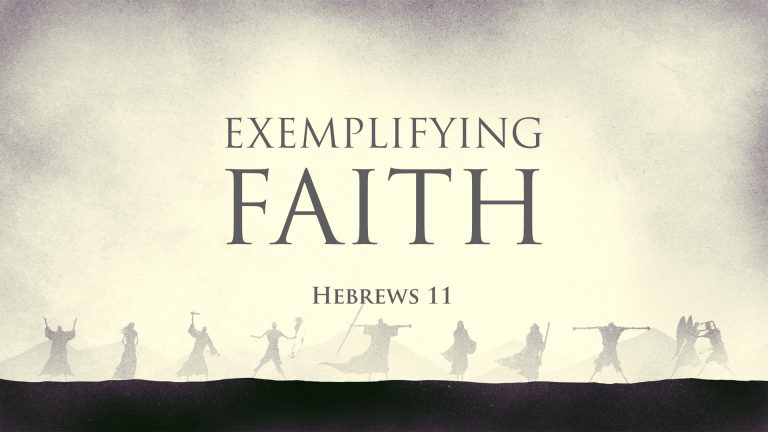